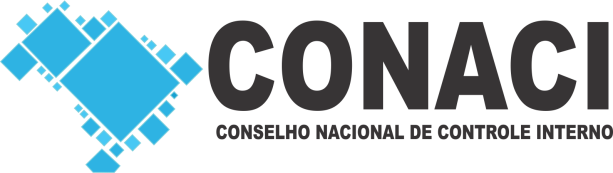 WORKSHOP: ASSESSORES DE COMUNICAÇÃO ESTRUTURA E FUNCIONAMENTO DO CONACI
Evolução do Conselho
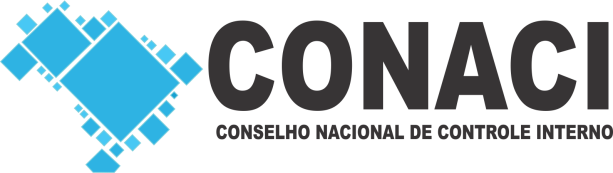 Membros Titulares do CONACI
Representantes dos órgãos de controle interno
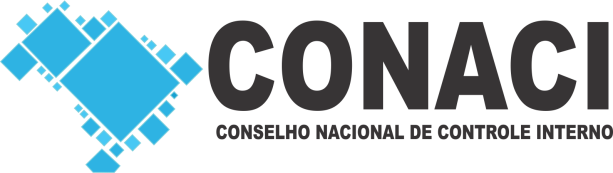 Membros Titulares do CONACI
Estados: somente o Mato Grosso do Sul não é filiado
Municípios das capitais - Admitidos a partir de 2011: 
Belém; 
Porto Velho; 
Rio Branco; 
Rio de Janeiro; e 
Vitória.
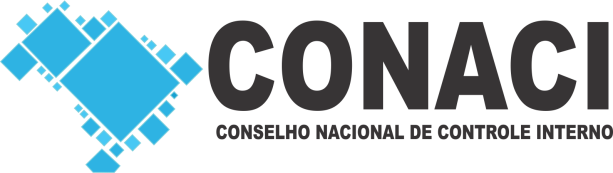 Objetivo do CONACI
Exercer um papel mobilizador entre os órgãos de controle interno do país, a partir do intercâmbio de conhecimentos, práticas e informações, possibilitando um trabalho conjunto para a formulação, implementação e avaliação de políticas nacionais de controle, prevenção, transparência e combate à corrupção.
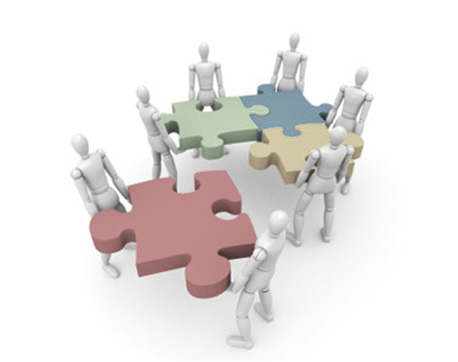 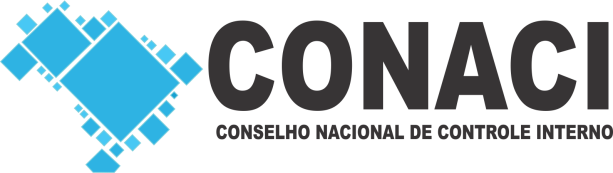 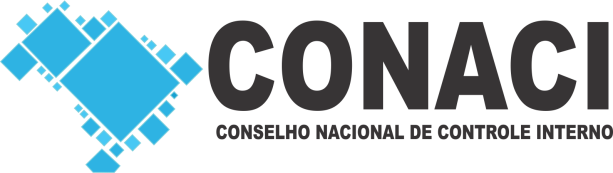 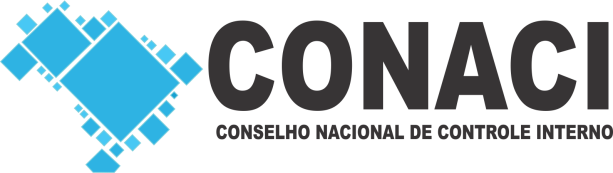 Instâncias do Conselho
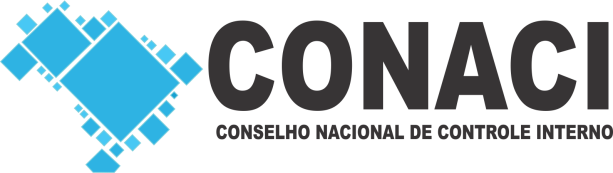 Composição do Fórum dos Titulares
Poderes deliberativos e normativos, sendo composto pelos membros do Conselho, quites com suas contribuições anuais, da seguinte forma:
26 (vinte e seis) assentos para os Estados Brasileiros;
1 (um) assento para o Distrito Federal; e
até 3 (três) assentos para os Municípios das capitais. (escolhem a cada dois anos, entre eles por meio de votação.
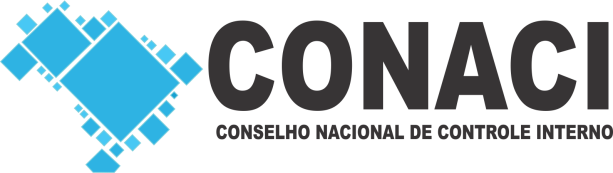 Obrigada!
Sandra Pimenta
conaci@conaci.org.br